Bunch trains for Neutrino factory/ Collider
David Neuffer

November 2013
1
Outline
Front End

“Muon Collider”  versions

325 MHz

Add Chicane/Absorber
rematch
2
Fermilab  PIP X 4
Linac, Accumulator, Compressor run at 15 Hz – 4 bunches 
bunches at 60 Hz
4 bunches 
1 bunch at time into neutrino factory
1 +  and  1 - batch per cycle 
60 Hz neutrino factory  
Without trombone
60 Hz  single p bunch for collider
With trombone 
41 15 Hz bunches for collider
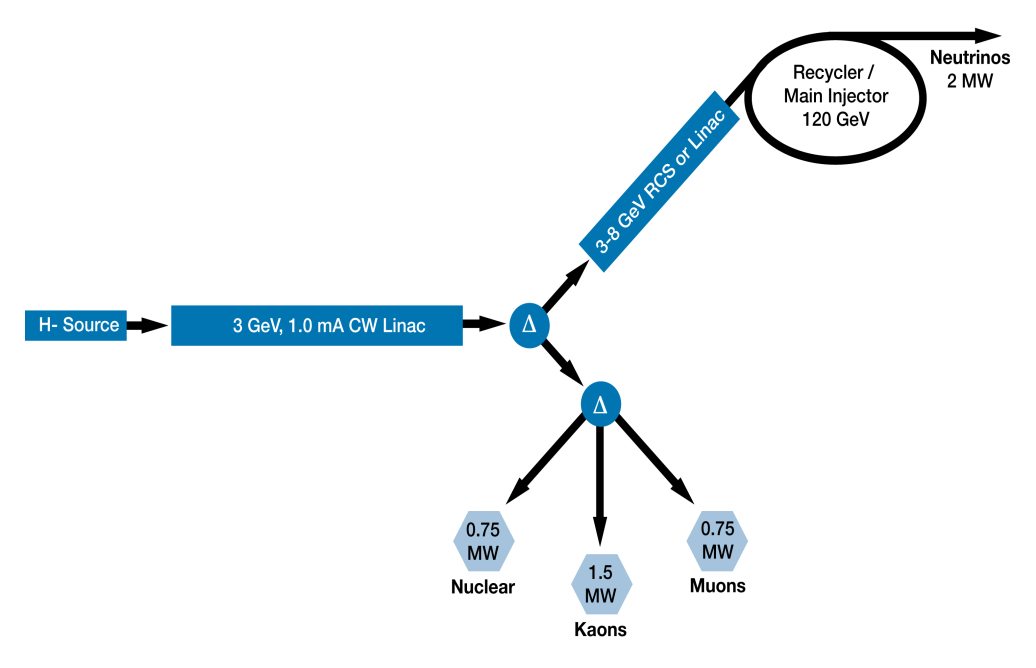 3
325MHz System “Collider”
Drift
20T 2T
Buncher
Po=250MeV/c
PN=154 MeV/c; N=10
Vrf : 0 15 MV/m 
(2/3 occupied)
fRF : 490 365MHz
Rotator
Vrf : 20MV/m 
(2/3 occupied)
fRF : 364 326MHz
N=12.045
P0, PN245 MeV/c
Cooler
245 MeV/c
325 MHz
25 MV/m
2 1.5 cm LiH absorbers
	/0.75m
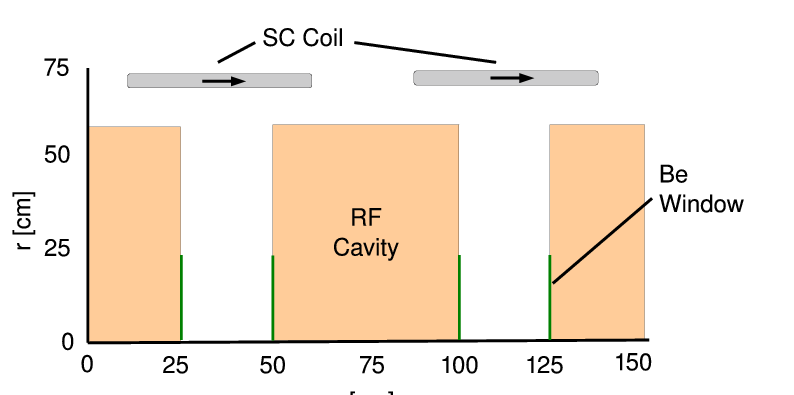 4
Simulation Results
Simulation obtains 
~0.125 μ/p within acceptances
with ~60m Cooler
shorter than baseline NF


But
uses higher gradient
shorter than baseline NF  
325 MHz – less power
more bunches in bunch train
N :0.15<P<0.35 GeV/c
N: εT<0.03; AL<0.2
N: εT<0.015; AL<0.2
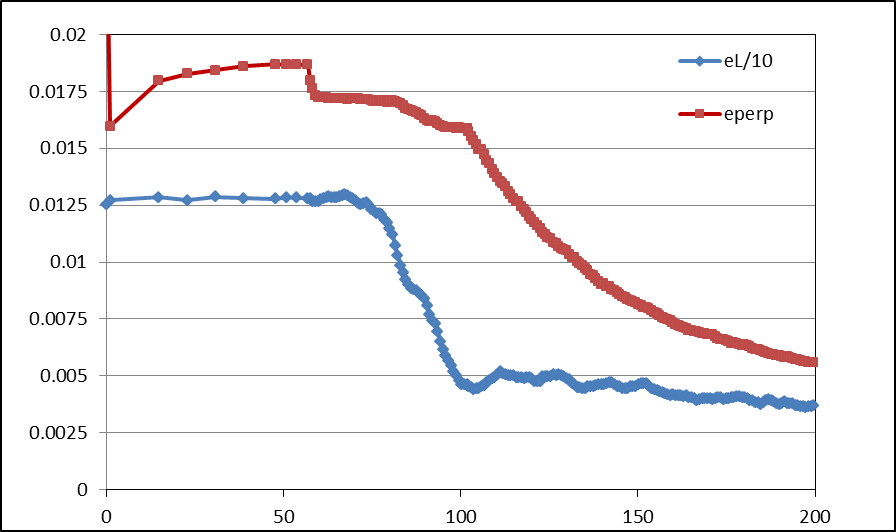 Useful
 cooling
5
325 Collider w/Updated  Chicane/Absorber
Chicane
p
π μ
FE Target
Drift
Solenoid
Buncher
Rotator
Cooler
6.5+13m chicane
 +30.1 m drift
0.1 m Be
~20.5m
~21m
14.75 m
24 m
~80 m
SREGION         ! bentsol
6.0  1   1e-2
1  0.   1.0
BSOL
1 2.0 0.0 1 0.283 0.0  0.058181  0.0 0.0 0.0  0. 0. 0. 0. 0.
VAC
NONE
   0. 0. 0. 0. 0.   0. 0. 0. 0. 0.
13m chicane
*6.5m   +21.67°,-21.67º
particle 1-283 MeV/c
particle 2-194 MeV/c
Add 30m drift before absorber
absorber at  ~65m
10cm Be
particle 1-250 MeV/c
particle 2-154 MeV/c
Bunch (N=12) 015 MV/m :496 365 MHz
Rotate (N=12.045 )– 20MV/m : 365326.5MHz
Cool -325MHz -25 MV/m
pref=245 MeV/c
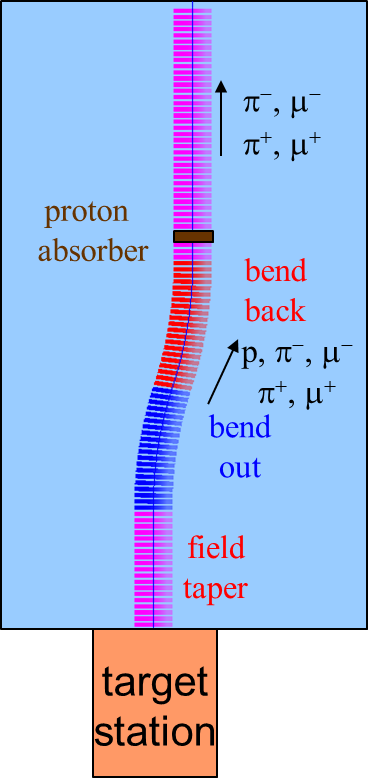 ICOOL results
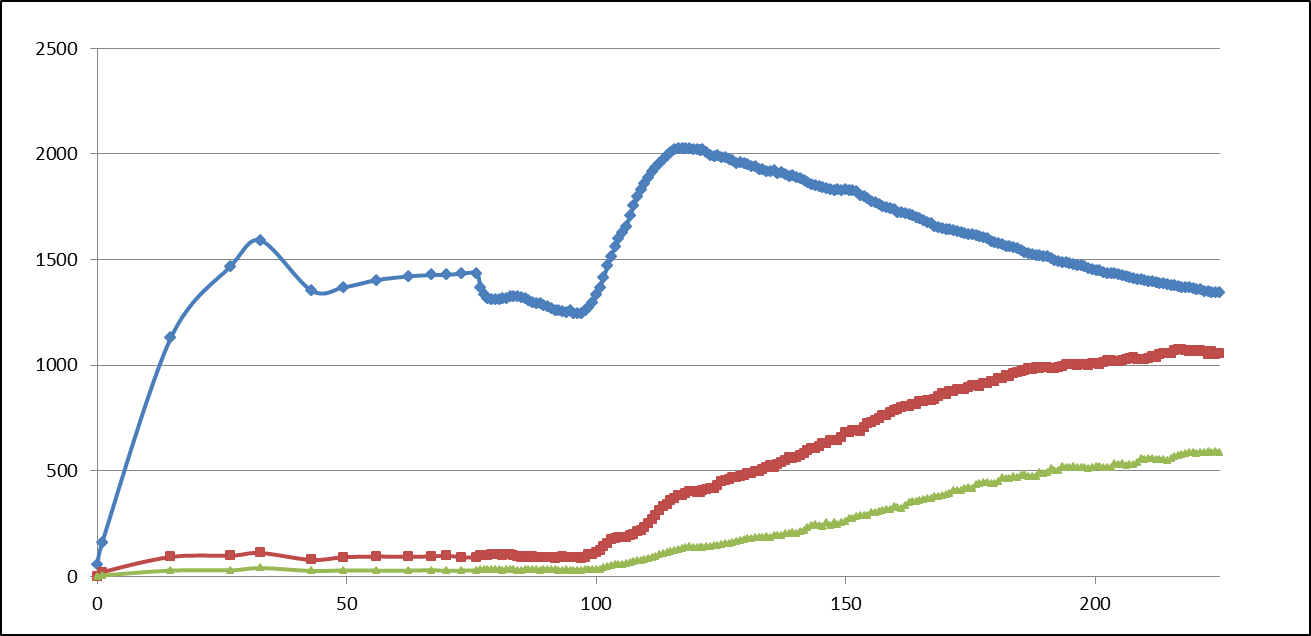 325 “muon collider” with chicane absorber
with added drifts between chicane and absorber 
~30m
~0.12 μ/p  ~0.1 μ/p 
smaller emittance beams 
scraped to better fit
All μ+ (0.15<pμ <0.35)
μ+ (A <0.03, AL <0.2)
7
325 (w chicane/absorber)
1.0 GeV/c
~60 m long bunch train 
~60 325 MHz buckets
For collider choose “best 21 bunches “
(~19m)
Includes ~2/3 of captured μ’s
many are lost
21bunches are recombined to 1 in collider scenario
It is more difficult to recombine 21 than 12

Would like to extend acceptance or generate shorter train
0m
0.0 GeV/c
65m
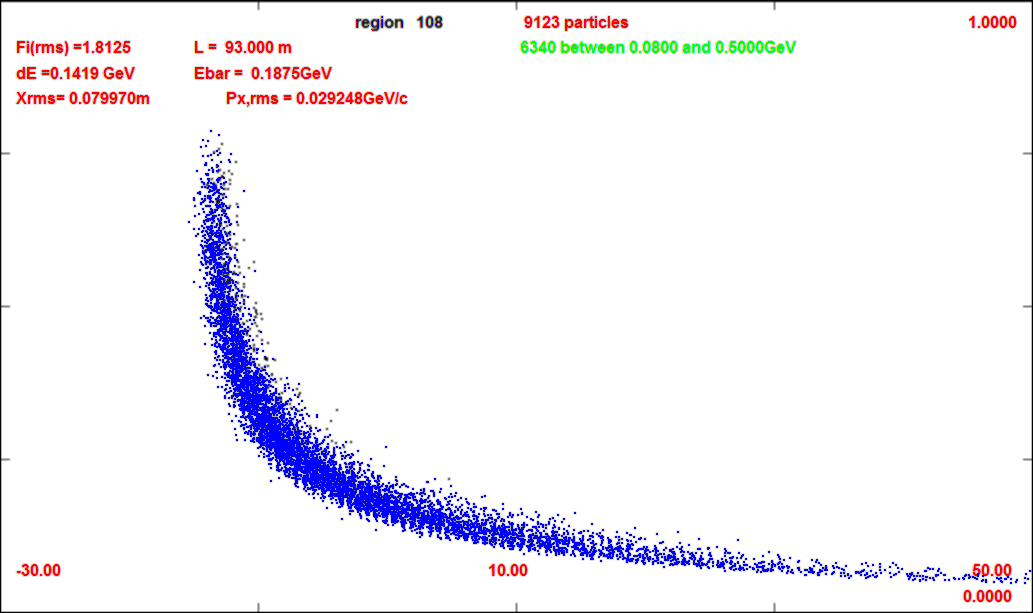 93m
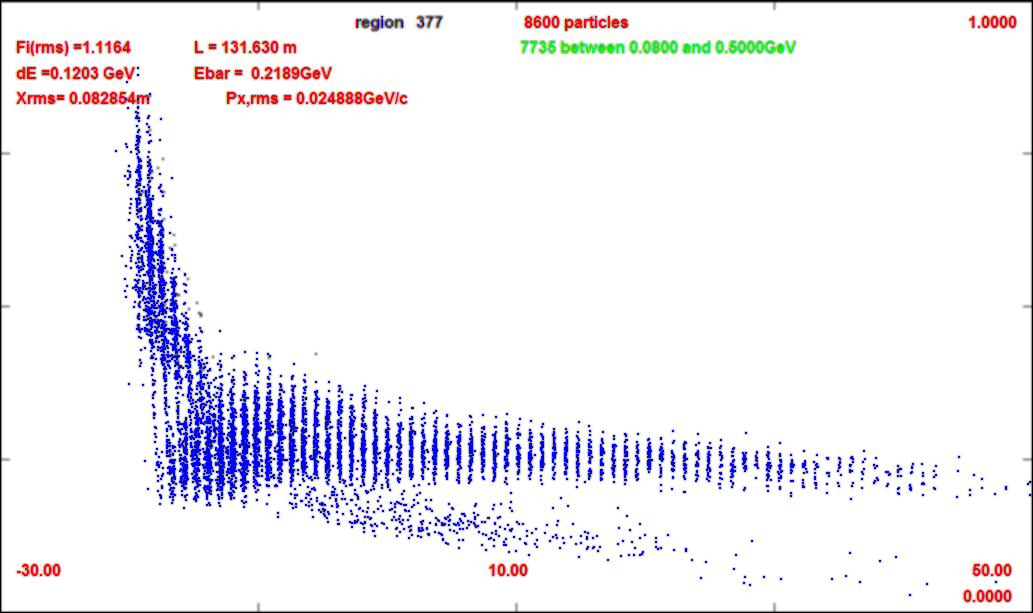 ~ end of rotator
131m
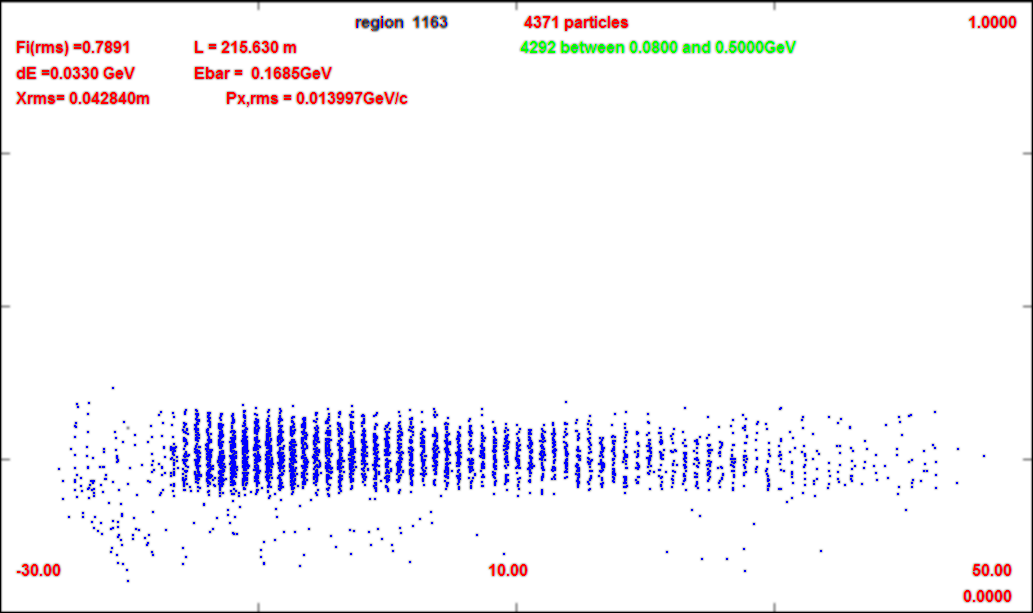 215m
~ After ~80m
8
Compare without/with chicane
0m (production target)
-30m
-50m
1600 GeV/c
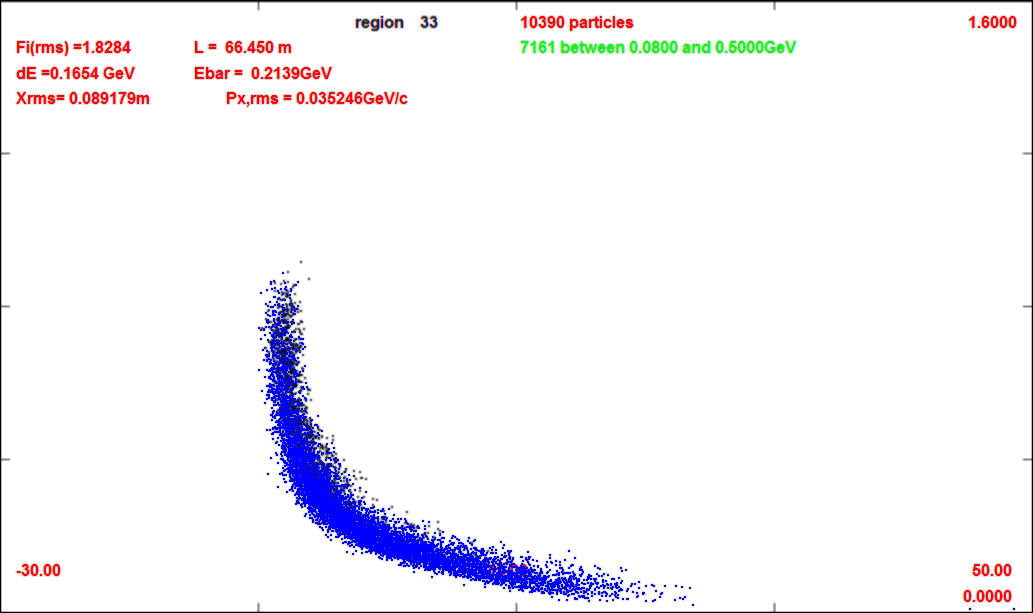 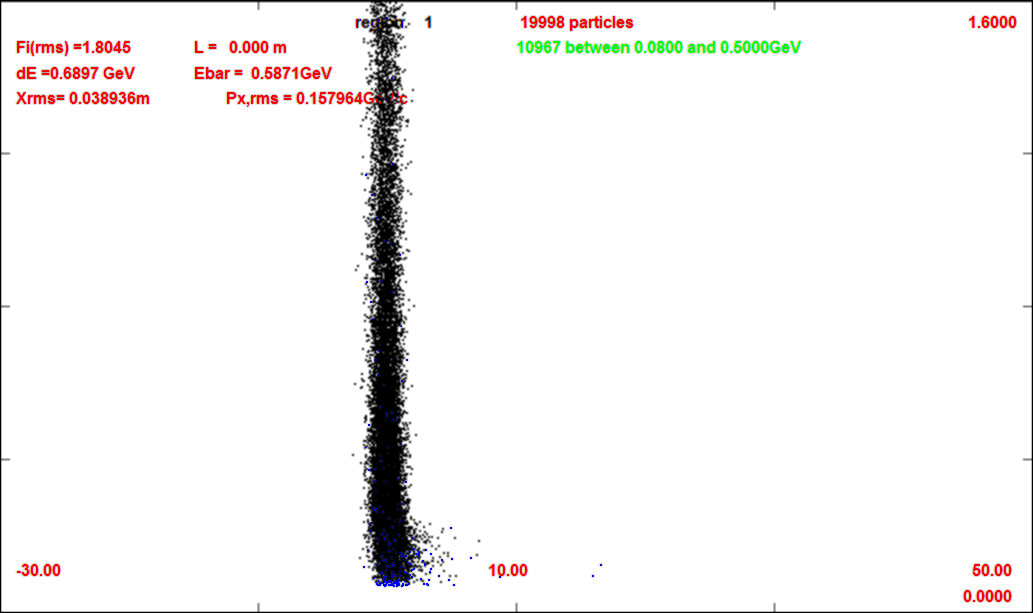 0m
66m (after chicane/absorber)
0 GeV/c
1600 GeV/c
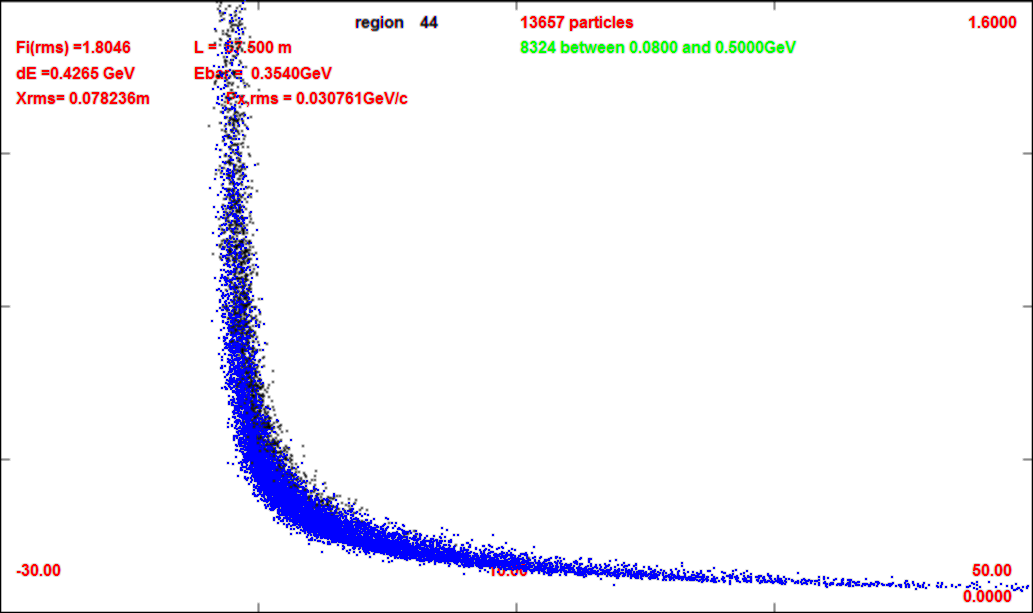 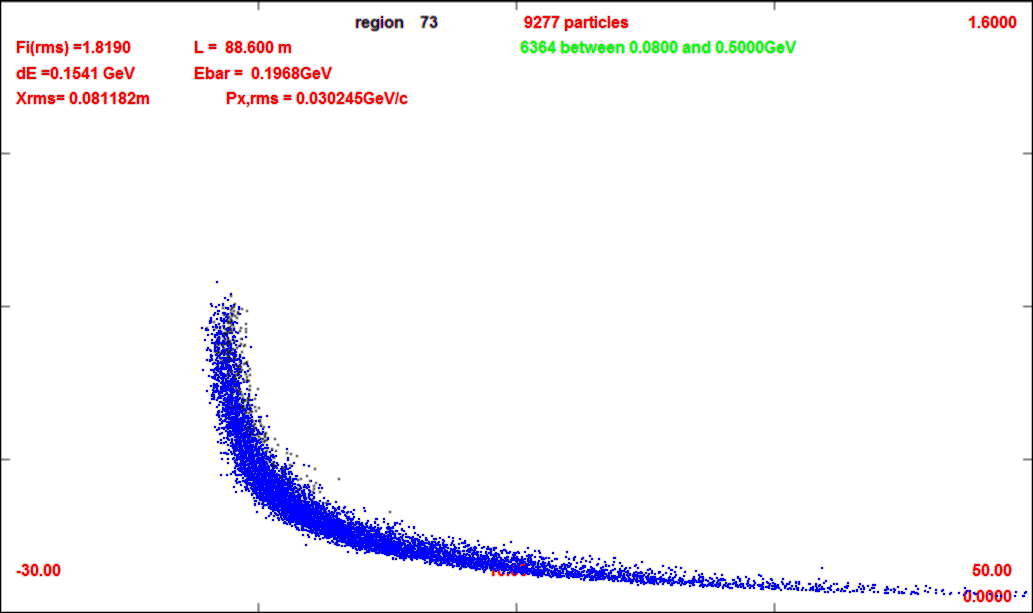 88m (after drift)
57m
0 GeV/c
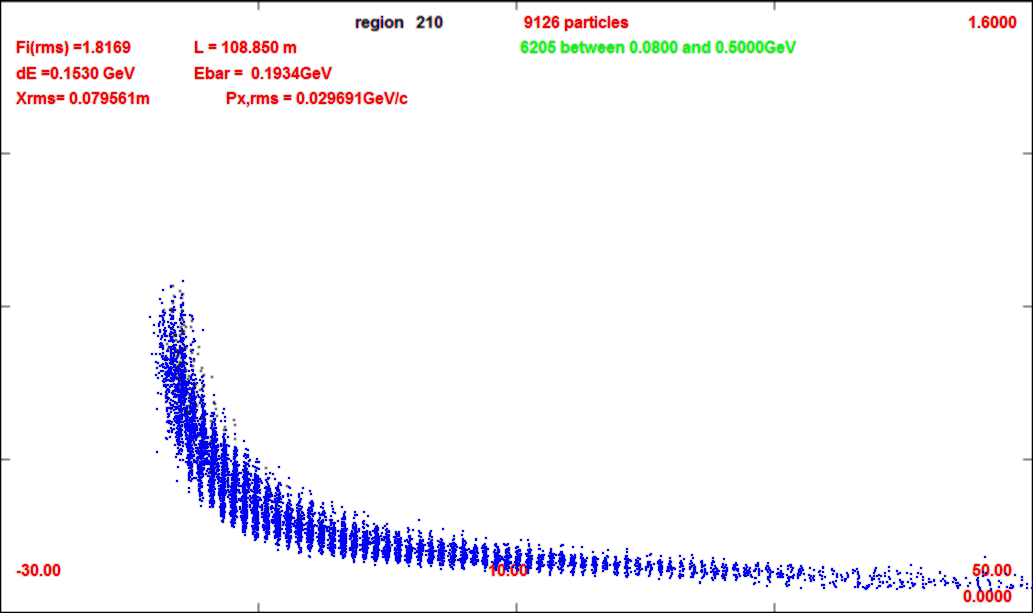 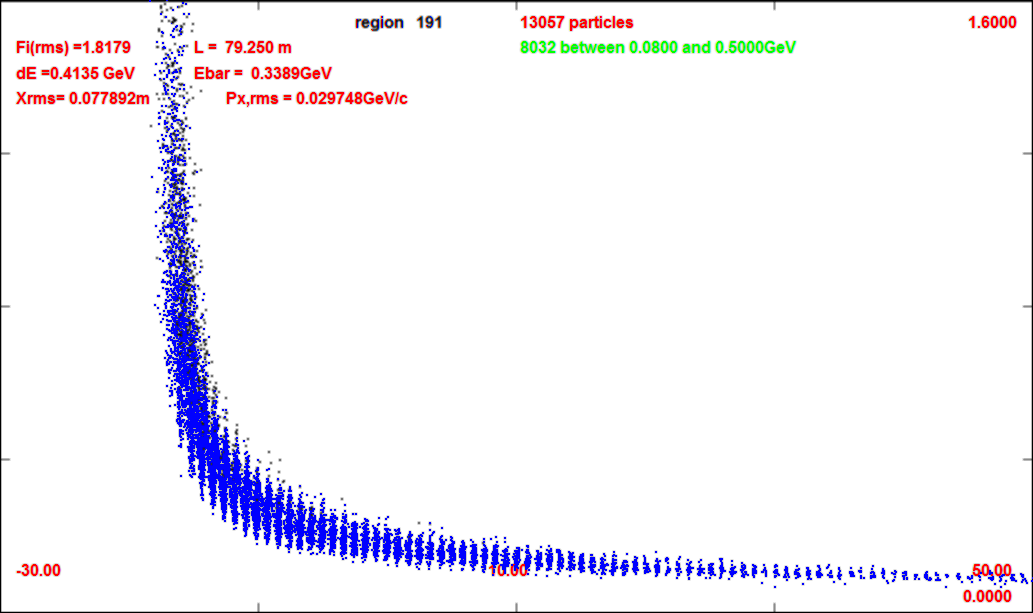 109m (after buncher)
79m
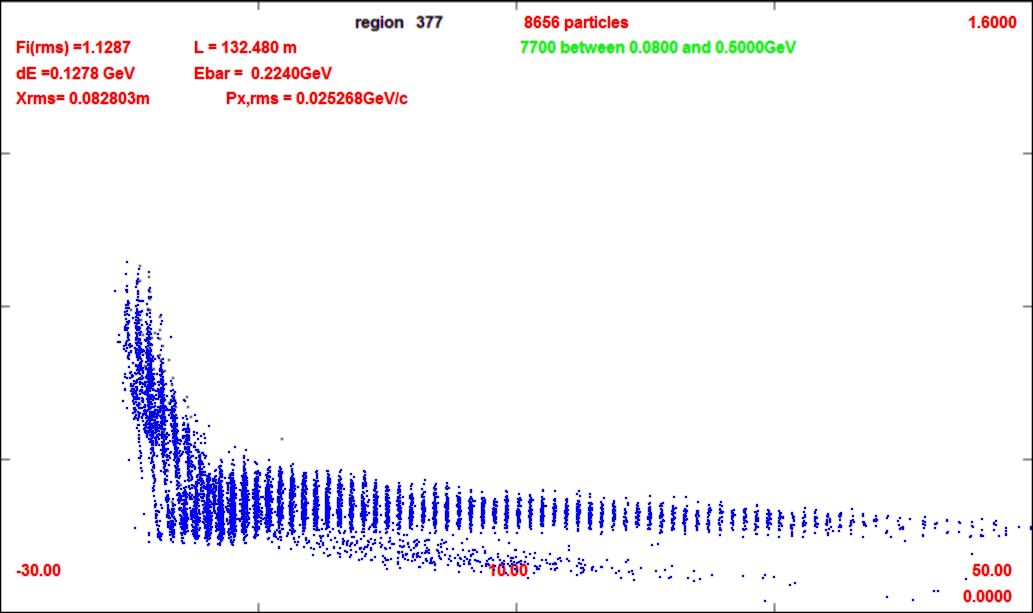 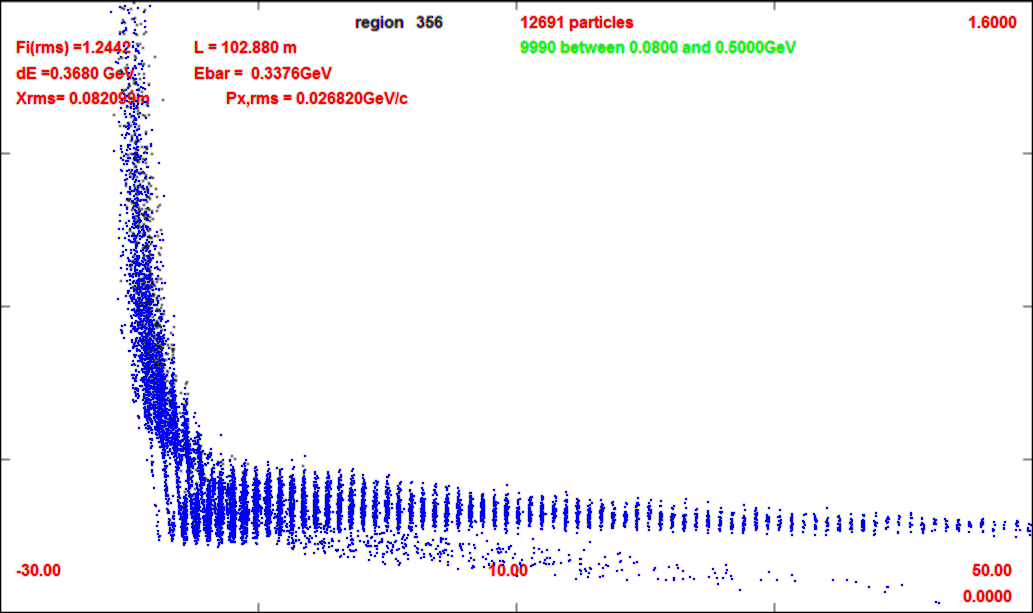 102m
50m
-30m
132m (after rotator)
21 bunches for Collider
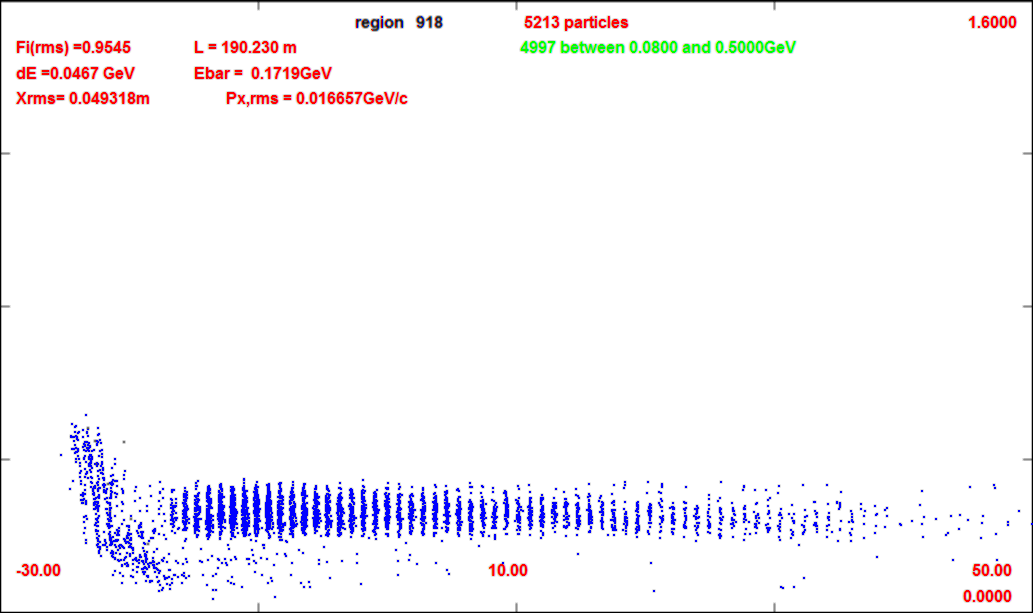 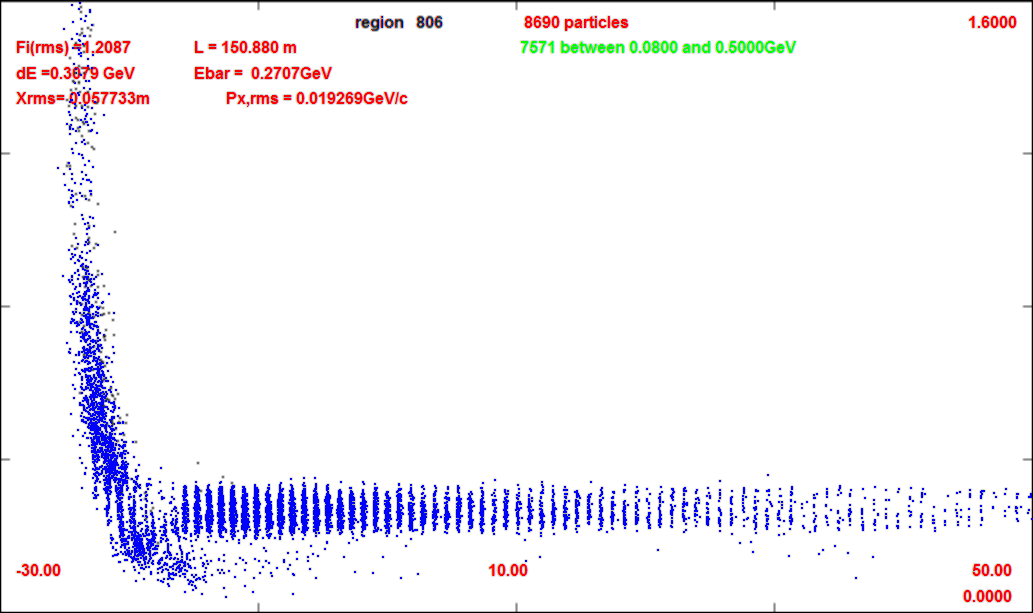 152m
190m (after cooling)
9
Simulation nonresults
NERSC does not work (for me)

Batch Jobs submitted “run” using no time, no output, no useful diagnostics
has run properly a couple of times

Hidden UNIX system feature?
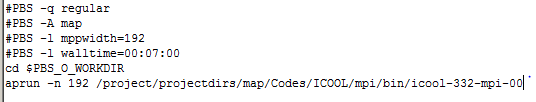 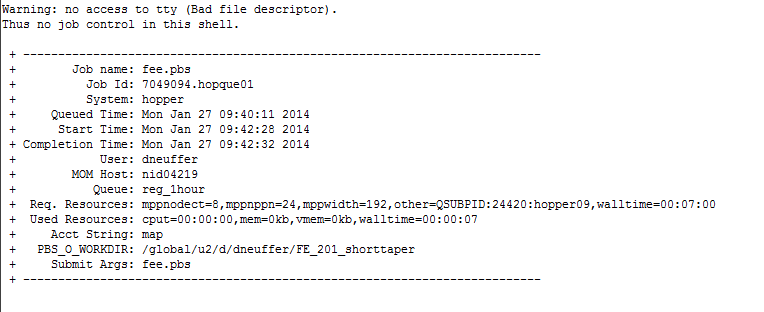 10
Summary
Are studying 325 MHz version (~Collider)
produces more bunches in same length bunch train than 200 MHz 
requires more bunches to be recombined ~12  21
more difficult … ?
HCC recombiner ?
Are including chicane/absorber
Would like to fit more μ in fewer bunches
11
Weekly Summary
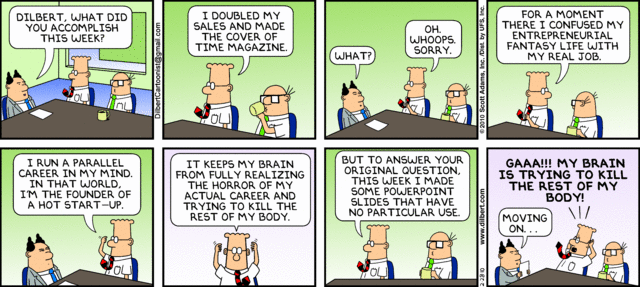 12